1.沁园春·雪
作者：毛泽东
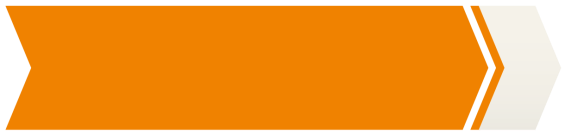 情境导入
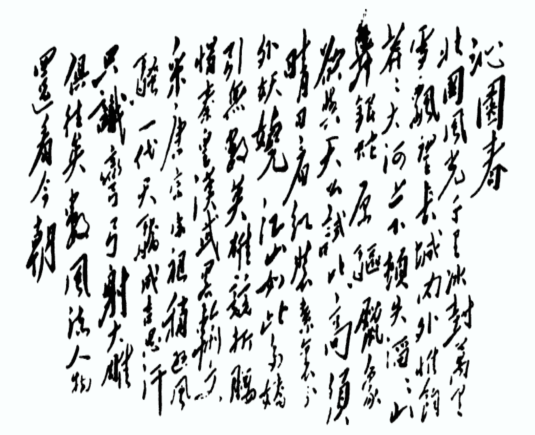 毛泽东亲笔手书的《沁园春  雪》
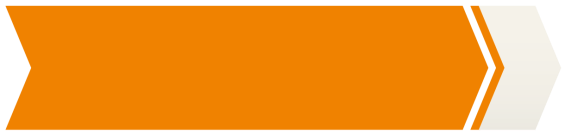 作者简介
【毛泽东】（1893～1976）：
    伟大的马克思主义者，无产阶级革命家、战略家和理论家，中国共产党、中国人民解放军和中华人民共和国的主要缔造者和领导人。湖南湘潭人。1893年12月26日生于一个农民家庭。辛亥革命爆发后在起义的新军中当了半年兵。1914～1918年，在湖南第一师范学校求学。毕业前夕和蔡和森等组织革命团体新民学会。五四运动前后接触和接受马克思主义，1920年，在湖南创建共产主义组织。
背景介绍
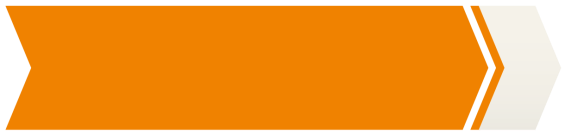 1936年2月，抗日战争爆发前，在陕北的清涧县，毛泽东同志登上海拔千米、白雪覆盖的塬上视察地形，观赏风光。面对苍茫大地，胸中豪情激荡，过后写下了这首词。 
1945年8月，抗战胜利后，毛泽东同志亲赴重庆与国民党谈判。其间，柳亚子先生请他写诗，毛泽东同志就把这首《沁园春•雪》抄给他，随后《新民晚报》公开发表，迅速在人民当中广为传颂，极大地鼓舞了全国人民的革命斗志和胜利的信心。
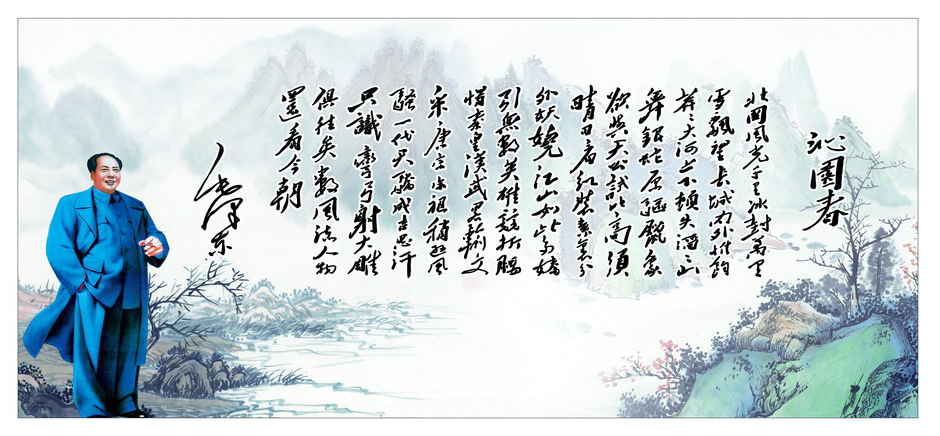 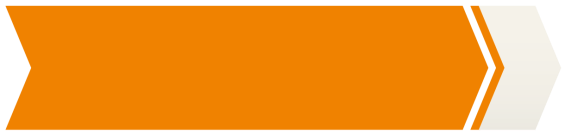 感知文章
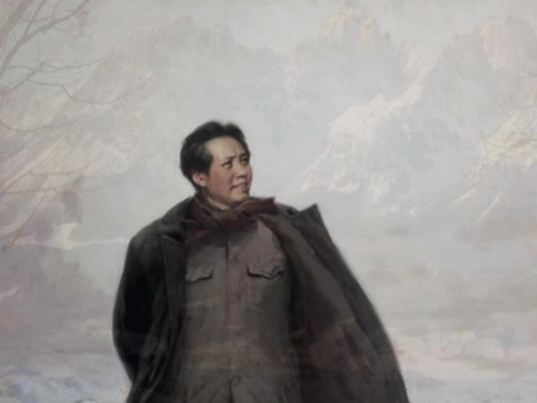 走进雪国                       感受诗人形象
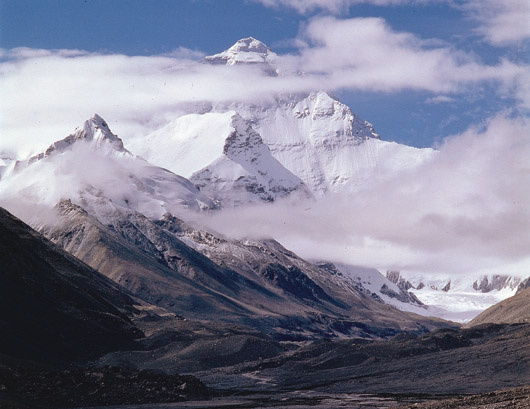 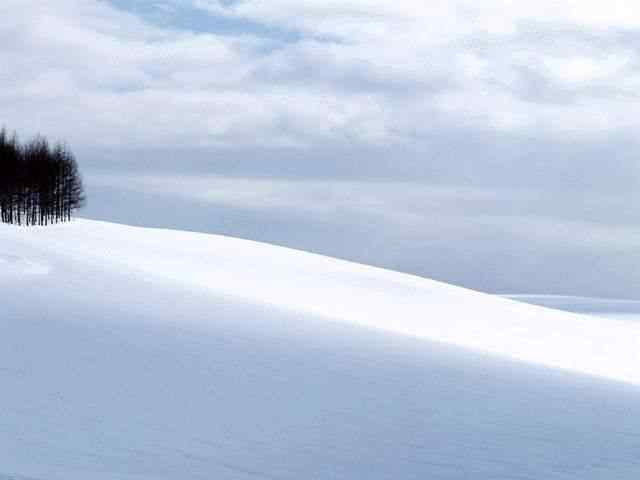 《沁园春·雪》

      毛泽东

              一九三六年二月

        北国风光，

        千里冰封，

        万里雪飘。
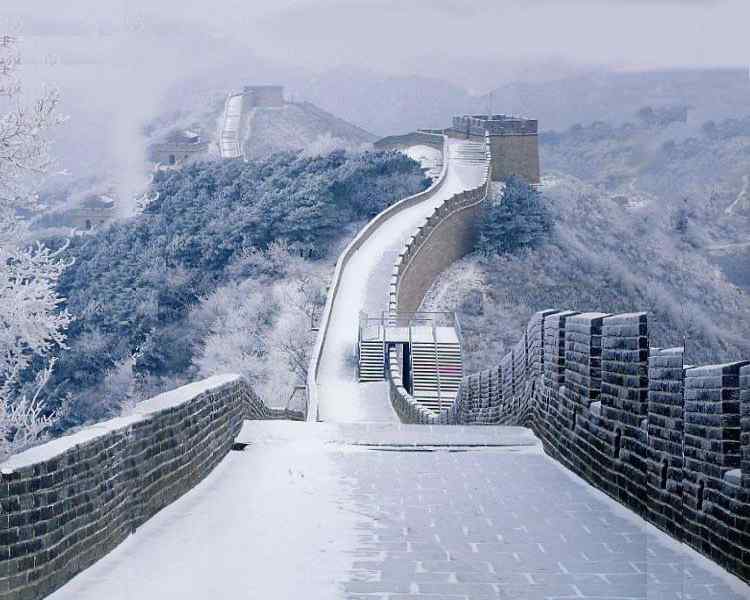 望长城内外，

    惟余莽莽，
大河上下，
     顿失滔滔。
山舞银蛇
原驰蜡象，
欲与天公试比高。
须晴日，
  看红妆素裹，
  分外妖娆。
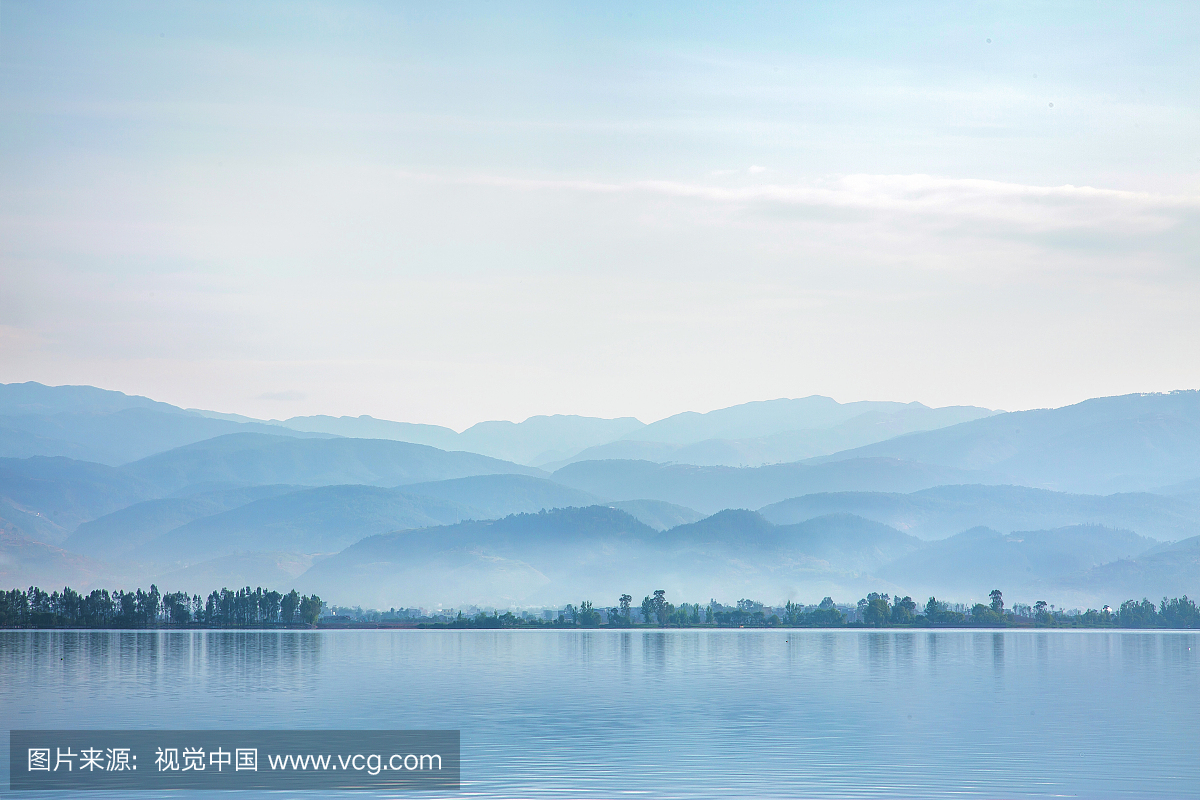 江山如此多娇，
引无数英雄竞折腰。
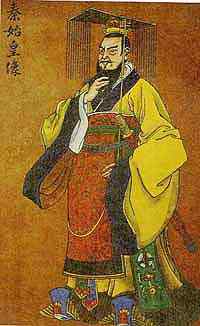 秦始皇
惜
秦皇汉武
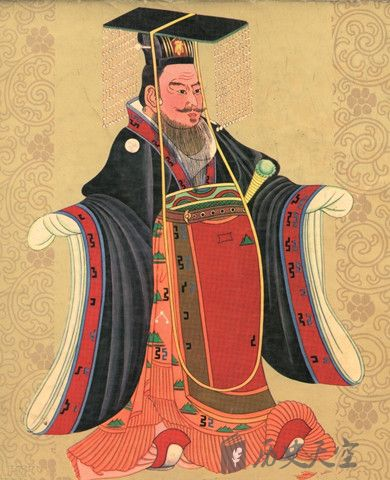 汉武帝
略 输 文 采
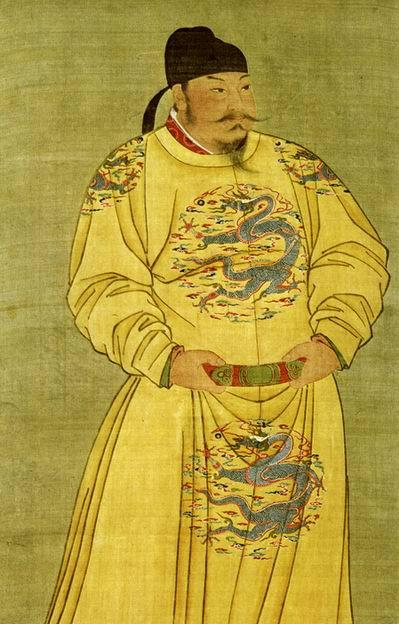 唐太宗
唐 宗 宋 祖
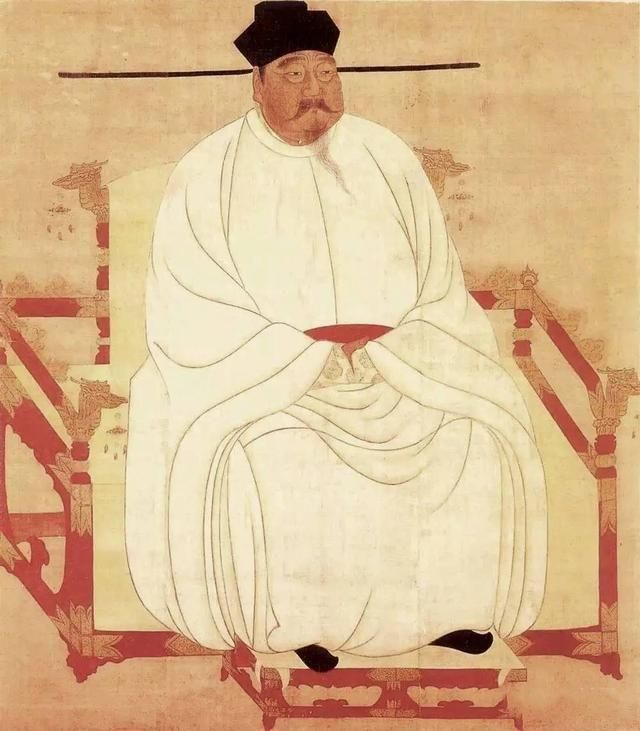 宋太祖
稍 逊 风 骚
一代天骄，
		成吉思汗，
只识弯弓射大雕。
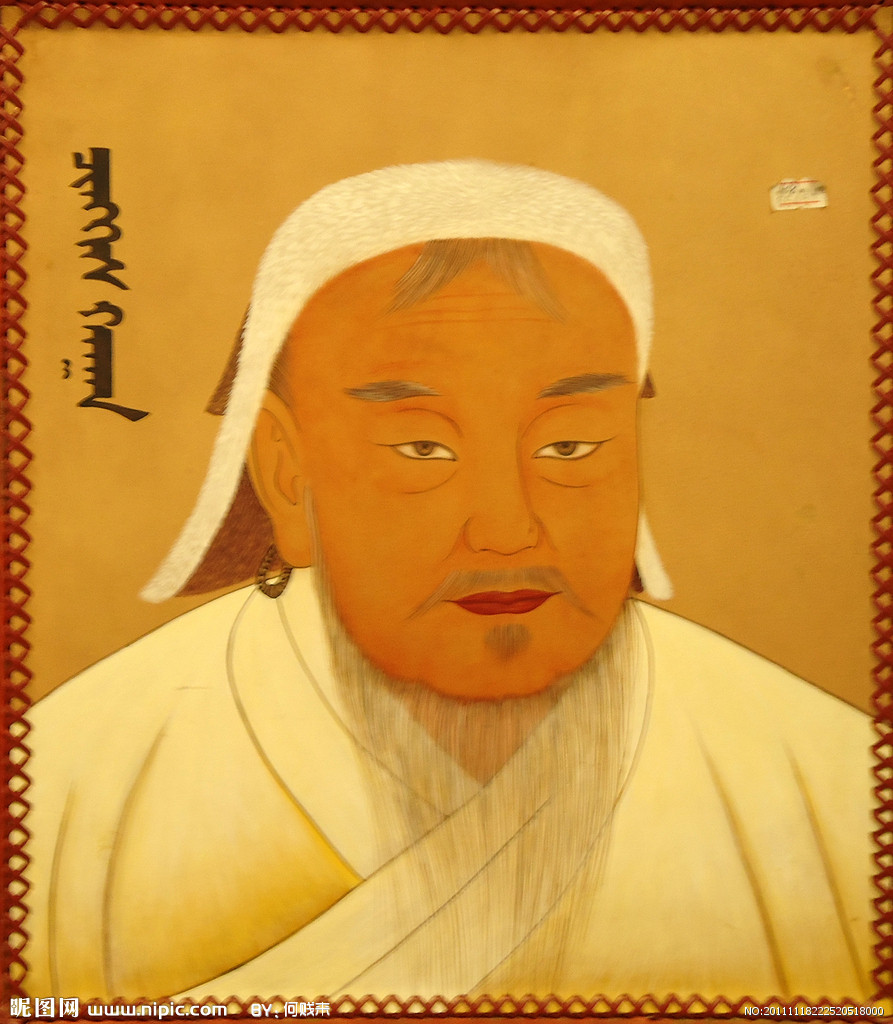 俱往矣，
	数风流人物，
			还看今朝。
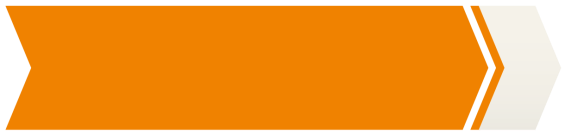 识文读字
qìn
mǎng
guǒ
沁园春           莽莽          素裹   
   
妖娆               稍逊          分外

成吉思汗         数风流人物
fèn
ráo
xùn
hán
shǔ
沁园春  雪
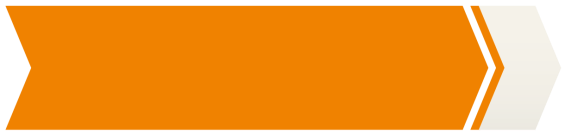 课文解析
词牌名
题目
词牌：就是词的格式的名称。不同的词牌，其段数、句数、韵律，每句的字数、句式、声律，均有各自不同的规格。
沁园春：相传东汉明帝女儿沁水公主园，后来被外威窦宪仗势夺取，有人作诗咏其事，此词牌由此而得名。
总写雪景：
把读者带入了一个冰天雪地、广袤无垠的银色世界。创造了一个广阔博大的意境，体现了诗人雪中赏雪的豪迈情怀。
“封”写地面，凝然安静。“飘”字写天空，雪姿轻盈。从地面到空中，一静一动，动静结合，相映成趣。（写法上动静结合）
内容上——北方壮观雪景的概貌图；
作用：
结构上——总领下文，为分写雪景作铺垫。
北国风光，

千里冰封，

万里雪飘。
上阕：描绘北国雪景，展现祖国山河的壮丽
望
“望”——领起下文，直至“欲与天公试比高”。
望中所见，既有实在的的视觉观感，又带有很大的想象成分，显示了诗人的豪迈之情。
长城内外，
      惟余莽莽；
      大河上下，
      顿失滔滔。
      山舞银蛇，
      原驰蜡象。
      欲与天公试比高。
“唯余”体现白雪覆盖的范围之广；
“顿失”表现冰封速度之快，用了夸张的修辞。
描绘了白雪覆盖范围之广，黄河结冰的壮观景象
比喻，拟人
化静为动
舞——起舞、飞舞。形容披雪的群山似“银蛇”逶迤曲折。
驰——奔驰、奔跑。形容白雪覆盖的丘陵如巨象奔驰  。极为传神地把冰雪覆盖的群山高原写活了，写它们“舞”、“驰”是化静为动的浪漫想象，诗人情感的跃动，使他眼前的大自然也显得生机勃勃生动活跃。
[Speaker Notes: PPT模板：www.1ppt.com/moban/                  PPT素材：www.1ppt.com/sucai/
PPT背景：www.1ppt.com/beijing/                   PPT图表：www.1ppt.com/tubiao/      
PPT下载：www.1ppt.com/xiazai/                     PPT教程： www.1ppt.com/powerpoint/      
资料下载：www.1ppt.com/ziliao/                   范文下载：www.1ppt.com/fanwen/             
试卷下载：www.1ppt.com/shiti/                     教案下载：www.1ppt.com/jiaoan/               
PPT论坛：www.1ppt.cn                                      PPT课件：www.1ppt.com/kejian/ 
语文课件：www.1ppt.com/kejian/yuwen/    数学课件：www.1ppt.com/kejian/shuxue/ 
英语课件：www.1ppt.com/kejian/yingyu/    美术课件：www.1ppt.com/kejian/meishu/ 
科学课件：www.1ppt.com/kejian/kexue/     物理课件：www.1ppt.com/kejian/wuli/ 
化学课件：www.1ppt.com/kejian/huaxue/  生物课件：www.1ppt.com/kejian/shengwu/ 
地理课件：www.1ppt.com/kejian/dili/          历史课件：www.1ppt.com/kejian/lishi/]
须晴日，看红妆素裹，分外妖娆。
虚景：“须”字表明雪后初晴之景出自作者的想象。
江山如此多娇，引无数英雄竞折腰。
作用——承上启下。由描绘自然过渡到评点历史帝王。
体现无数英雄为祖国的壮丽山河而倾倒。
下阕：纵论历代英雄，抒发坚定的自信和伟大的抱负。
“惜”——惋惜、感叹。是对历史人物的评价，领起到“只识弯弓射大雕”。
惜
秦皇汉武，
略输文采；
唐宗宋祖，
稍逊风骚。
一代天骄，
成吉思汗，
只识弯弓射大雕。
“惜”中含褒，肯定历代君王是英雄，
“惜”中含贬，委婉批评他们长于武功、短于文治。（略输、稍逊、只识）
“惜”中寓志，蕴含无产阶级后来者居上的豪迈气概，以及超越历代英雄人物的自信。
俱往矣，数风流人物，还看今朝。
点睛之笔，全词的主旨句
“俱往矣”三字，将中国封建社会的历史一笔带过，转向诗人所处的当今时代，点出主题。“今朝”是一个新的时代，新的时代需要新的风流人物，新的风流人物正在而且必将创造出空前伟大的业绩。这里的风流人物，是指代表了无产阶级和人民大众利益的无产阶级革命英雄。
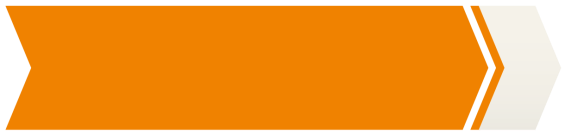 课文总结
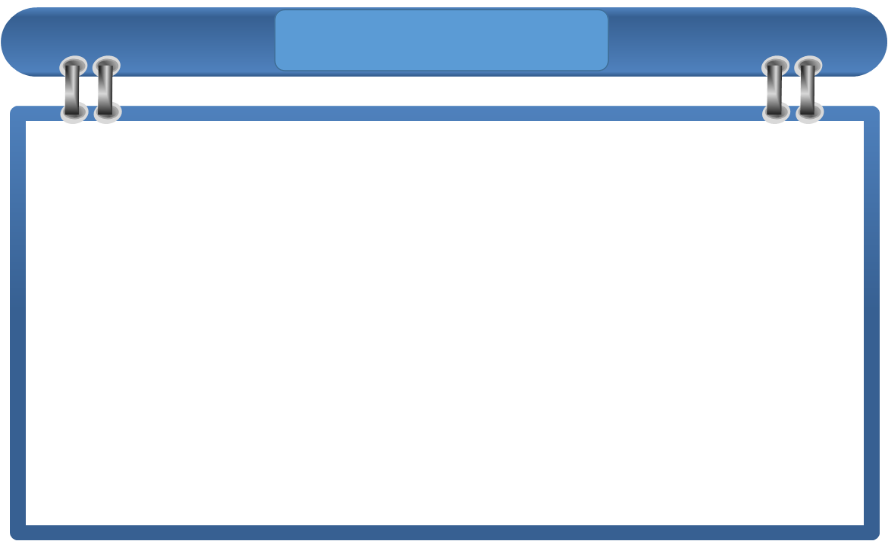 这首词借景抒情。上阕描写北国雪景，展现祖国山河的壮丽；下阕纵论历代英雄，抒发坚定的自信和伟大的抱负。表达了作者独特的历史观和英雄观。赞美了祖国山河的壮丽，抒发了诗人作为革命领袖的豪情壮志。
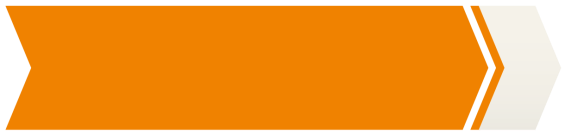 板书设计
沁园春·雪            
 毛泽东
（描写、议论、抒情相结合）
冰封       雪飘
（总写）
描写北国风光




评论历史人物
豪
迈
（分写）
长城        大河
 山            原
惟               顿
上阕：


下阕：
热爱祖国河山
（实写）
舞               驰
（虚写）
须     红装素裹
略输
稍逊
只识
秦皇   汉武
唐宗   宋祖
成吉思汗
激
情
惜
赞颂当今英雄
数   风流人物
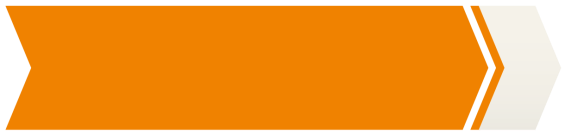 拓展提升
1、展开想象用自己的话描绘诗人笔下的北国雪景图。
2、反复诵读课文，仔细体会“俱往矣，数风流人物，还看今朝”。
3、收集一些关于雪的古诗词 。
谢谢观看！